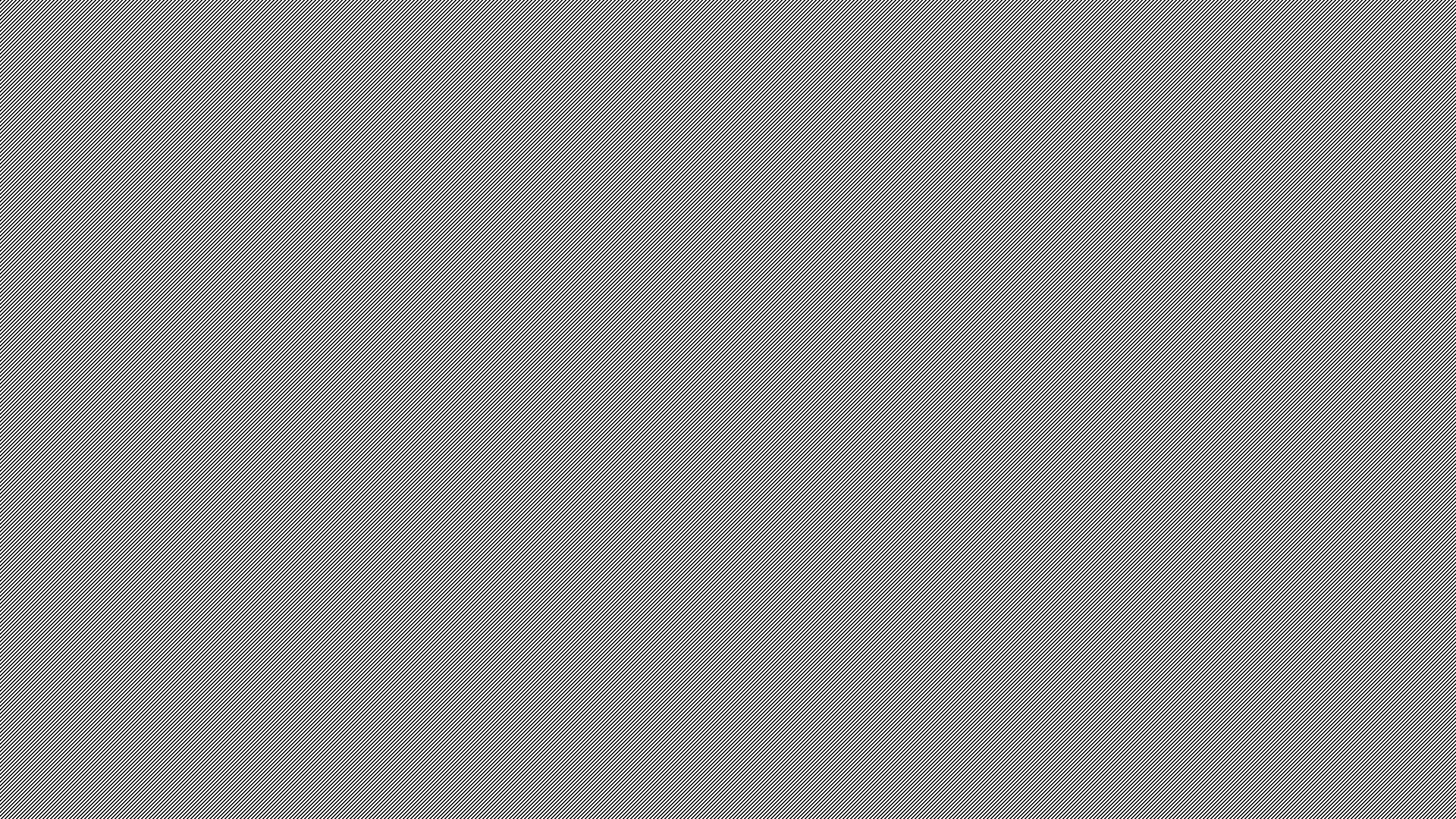 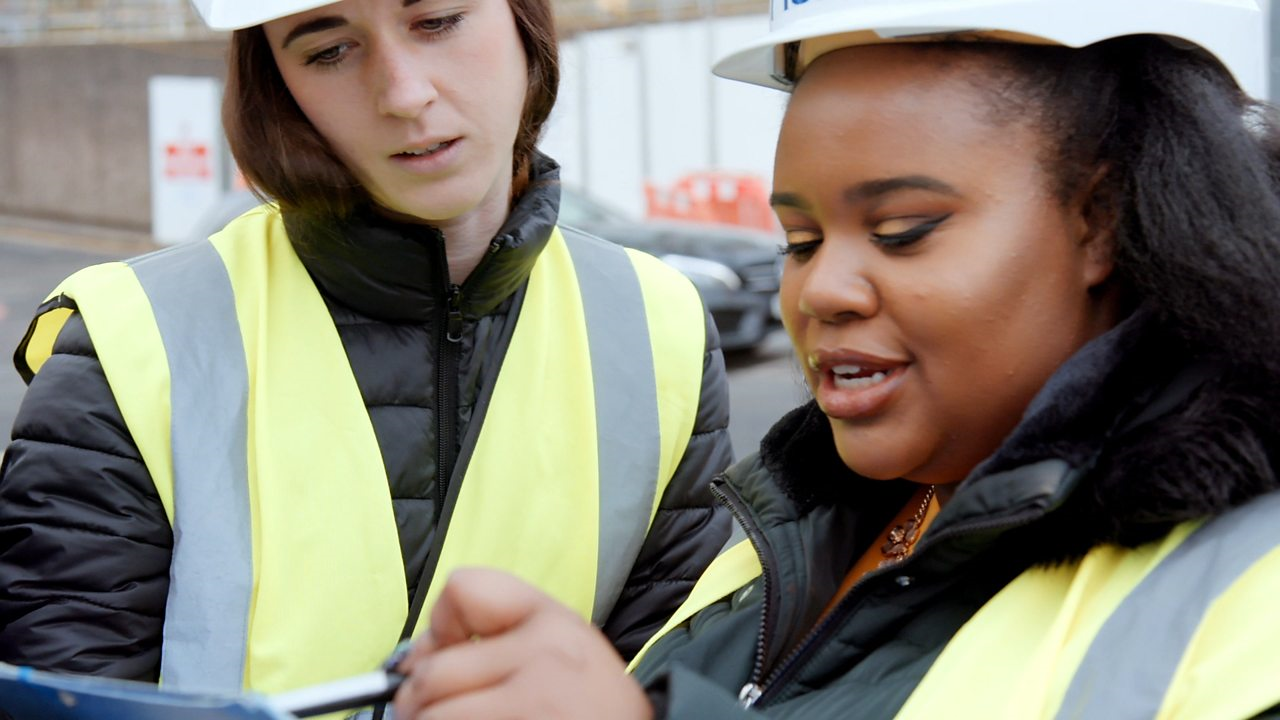 Careers in Engineering, Physics and Electronics
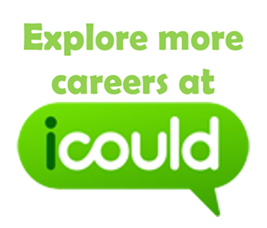 Popular pathways
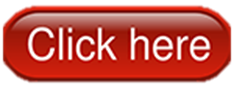 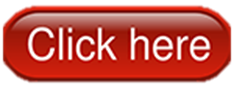 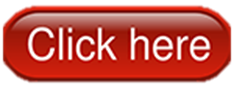 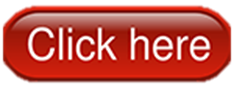 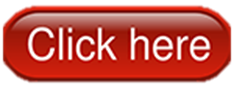 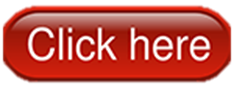 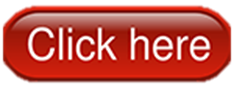 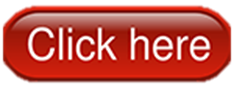 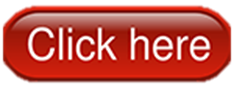 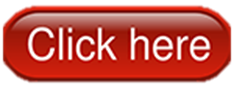 Considered the apprenticeship route?
Jasmine is an apprentice engineer on the HS2 rail link
Labour Market Information
Rank these careers in order of most jobs currently advertised.








                     *According to National Careers Service ‘Find a job’ website
Labour Market Information
Rank these careers in order of most jobs currently advertised.








                     *According to National Careers Service ‘Find a job’ website
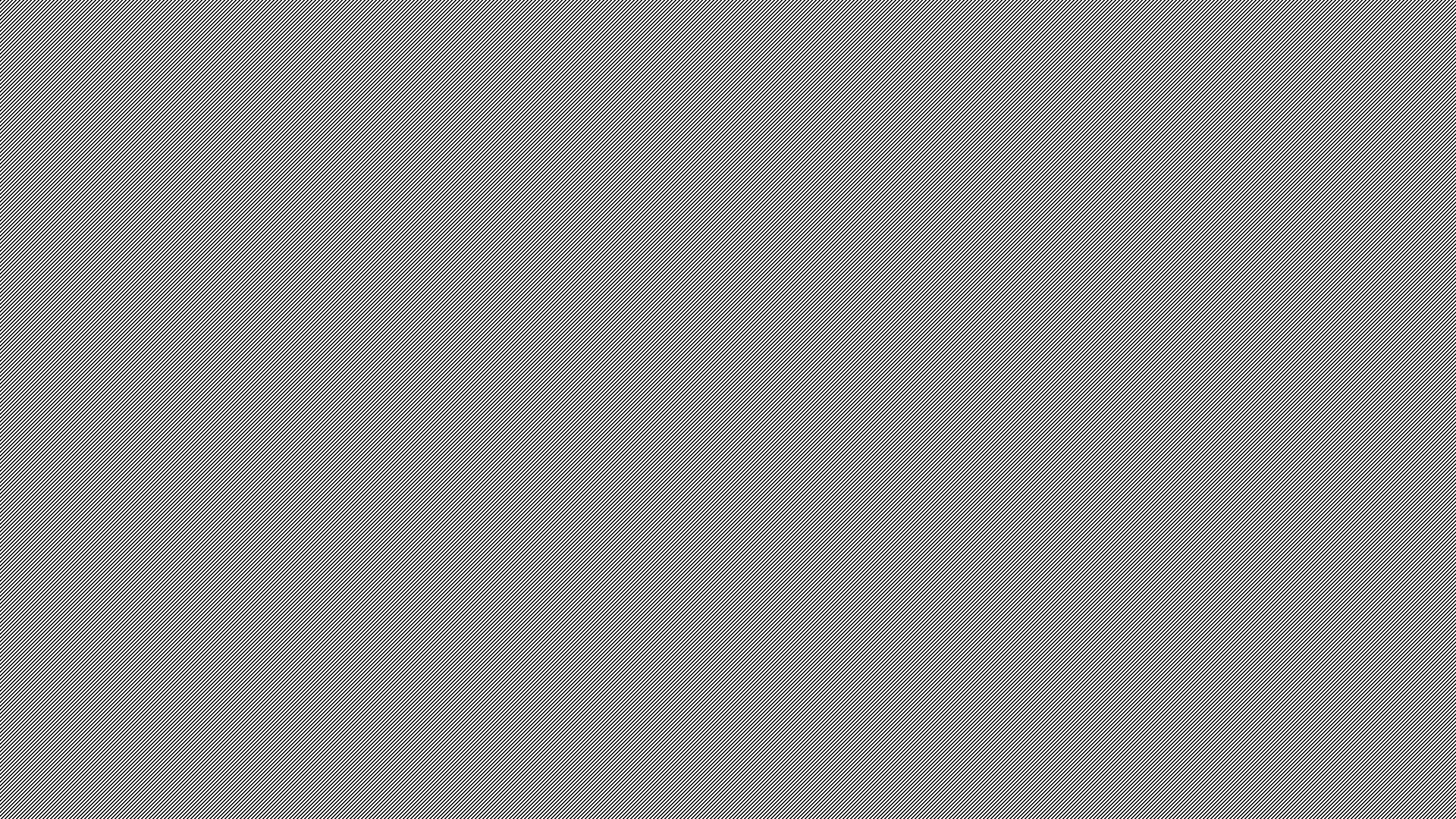 Some jobs you might not have thought of
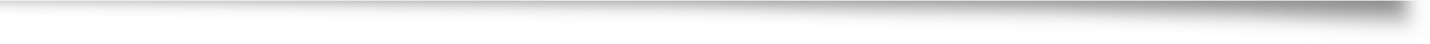 Have you organised your work experience yet?
All year 12 students must complete a work placement
Students are expected to arrange their own placements 
Larger BTECs / CamTechs will have calendared week
All other students choose timing of their placement 
During the academic year; or
In Work Experience Week
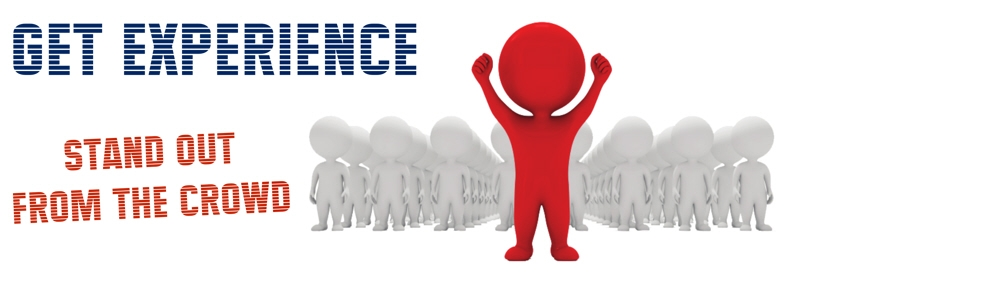 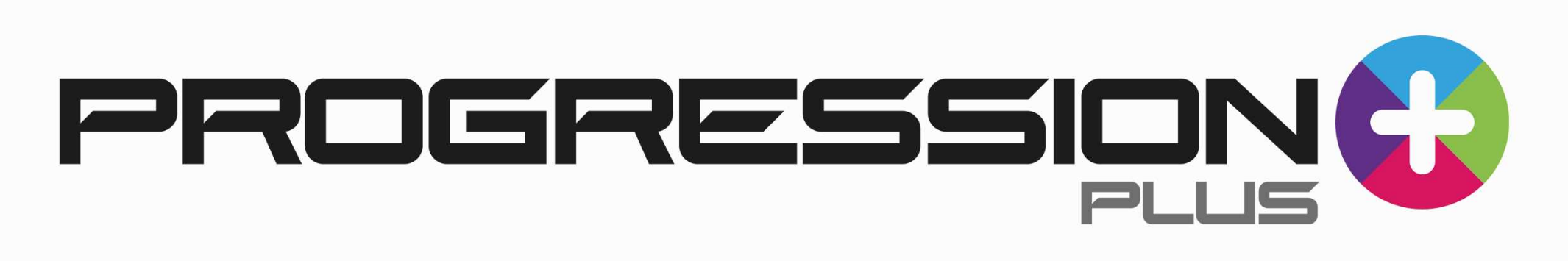 PROGRESSION PLUS CENTRE
In the LRC on the 1st Floor
Support with 
Work experience
University applications
Apprenticeships
Job applications
Interview skills
And much more